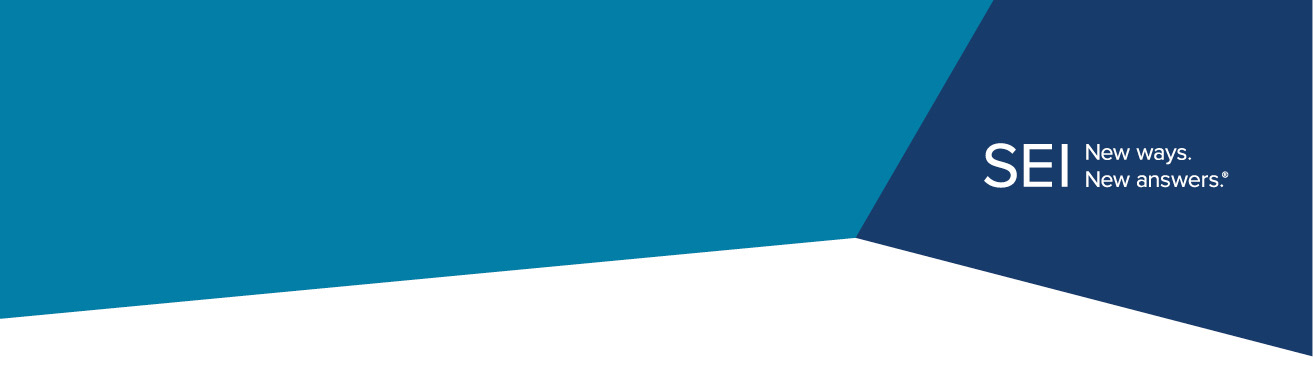 Client Management
on a seasonal approach, such as tax analysis in first quarter, education planning in second, insurance and estate planning in third and fourth quarter).
Description: This workflow describes all the steps required to manage client relationships via periodic contact, so that there’s ongoing contact with clients without regard to meeting frequency. The point of contact could take the form of a phone call, email, card, or gift. Typical reasons for the contacting a client might include but are not limited to a family/lifestyle change, recent event, outstanding issue, financial notification, client achievement (i.e. new job, promotion, news, or press), or special event (i.e. birthday, wedding anniversary, etc.). When determining how frequently to contact a client, a firm should take into consideration the type of client (service-level, communication preferences, personal schedule, etc.) and capacity of the team to manage those points of contact.
© 2015 SEI. This information is proprietary.  No further distribution is intended.
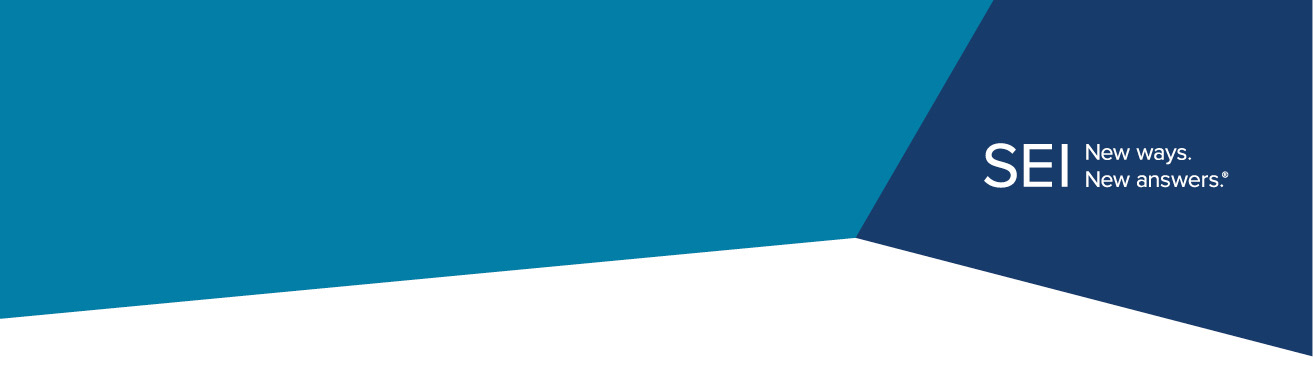 Client Management
© 2015 SEI. This information is proprietary.  No further distribution is intended.